10 - Symétrie axiale
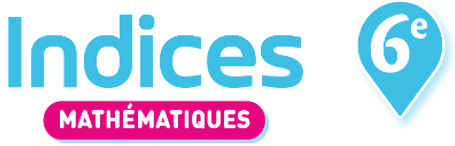 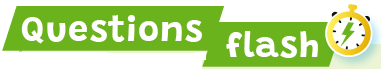 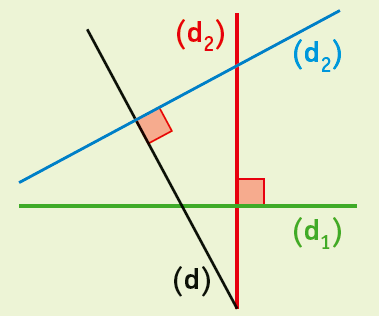 1  Quelle est la droite perpendiculaire à la droite (d) ?
2  Dans quel cas la droite (d) passe-t-elle par le milieu du segment [AB] ?
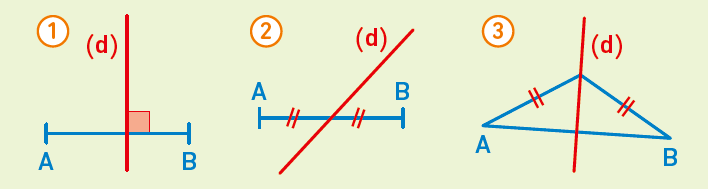 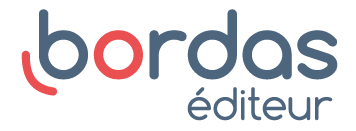 10 - Symétrie axiale
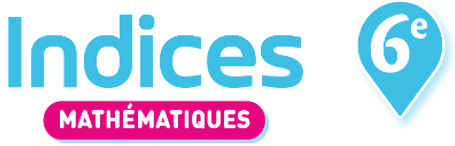 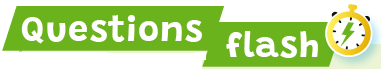 3  Léo a dessiné en bleu le symétrique du bateau par rapport à l’axe. 
Sa réponse est-elle juste ?
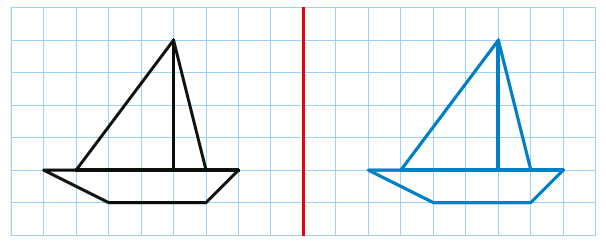 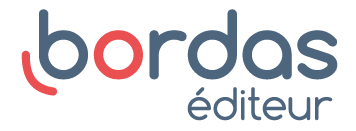 10 - Symétrie axiale
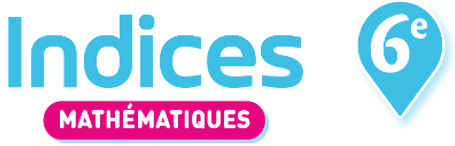 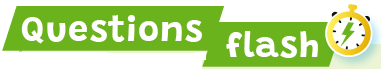 Pour les exercices 4 à 6, on utilise le schéma suivant.
On a placé des points dans ce quadrillage.
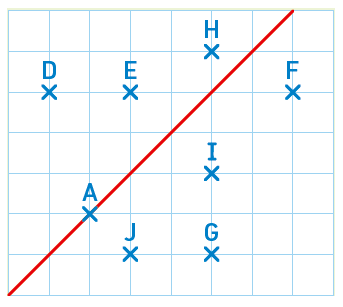 4  Quel est le symétrique du point E par rapport à la droite rouge ?
5  Quel est le symétrique du point G par rapport à la droite rouge ?
6  Quel est le symétrique du point A par rapport à la droite rouge ?
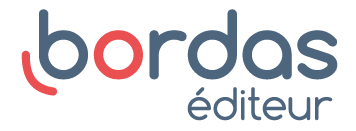 10 - Symétrie axiale
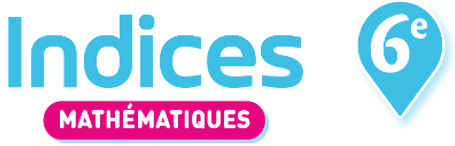 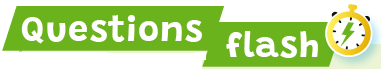 7  Indiquer le nombre d’axes de symétrie de cette figure.
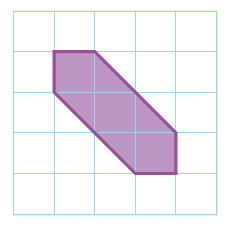 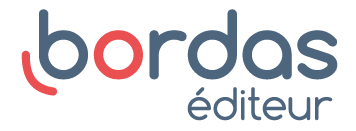